ВерхоЛаз.                        Автоматизированный склад.
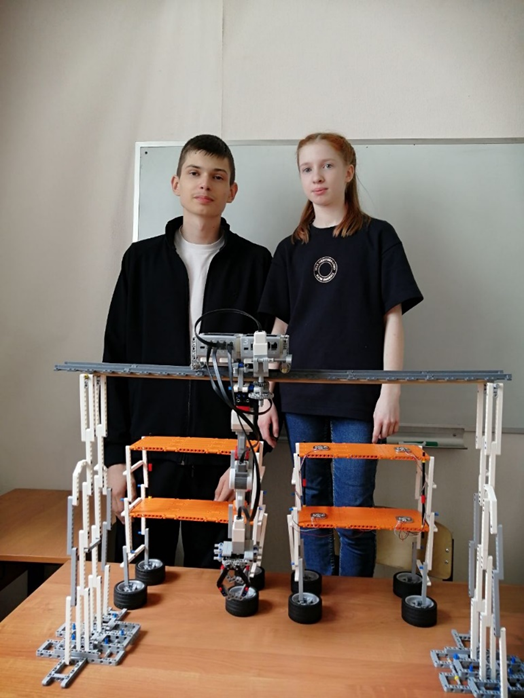 Подготовили ученики  
МАОУ Алабинской СОШ с УИОП
им.Героя РФ С. А. Ашихмина
Московская область,
Иванова Дарья Сергеевна,
Рогозинников Матвей Сергеевич
Куратор: 
Иванова Марина Валерьевна
Актуальность:
В современном мире самой процветающей страной в механизации складов считается Япония, наша страна только начинает развиваться в этом. В Японии роботы могут отвести и доставит товар с любой точки склада. Но до сих пор остаются актуальные проблемы. Это контроль товара на весах и загруженность верхних складских полок.
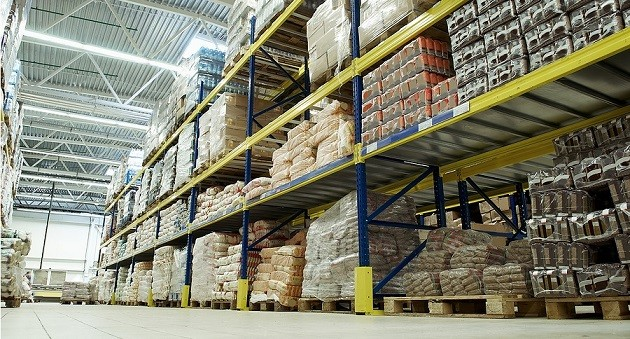 Цель проекта:
Рассмотреть механизмы функциональности, практичности и доступности существующих складов. Предложить рекомендации, направленные на облегчение этого процесса.

Предложить прототипы устройств, направленные на облегчение этого процесса.
Методы решения:
Работать над пространством складов.

Усовершенствовать работу умных полок и складов.
Манипуляторы:
Представлены новейшие манипуляторы
От компании «Рекорд-Инжиниринг» и других
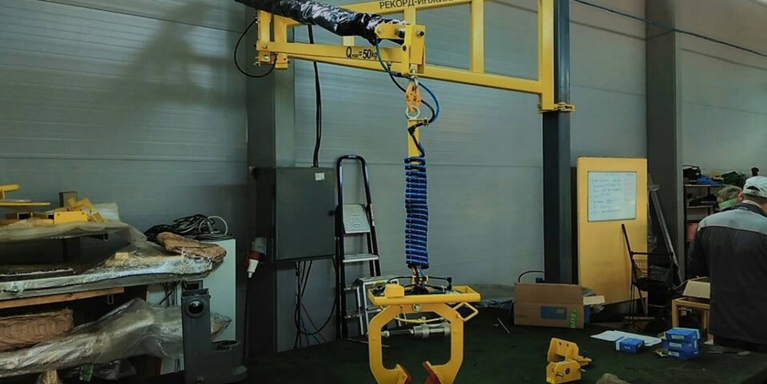 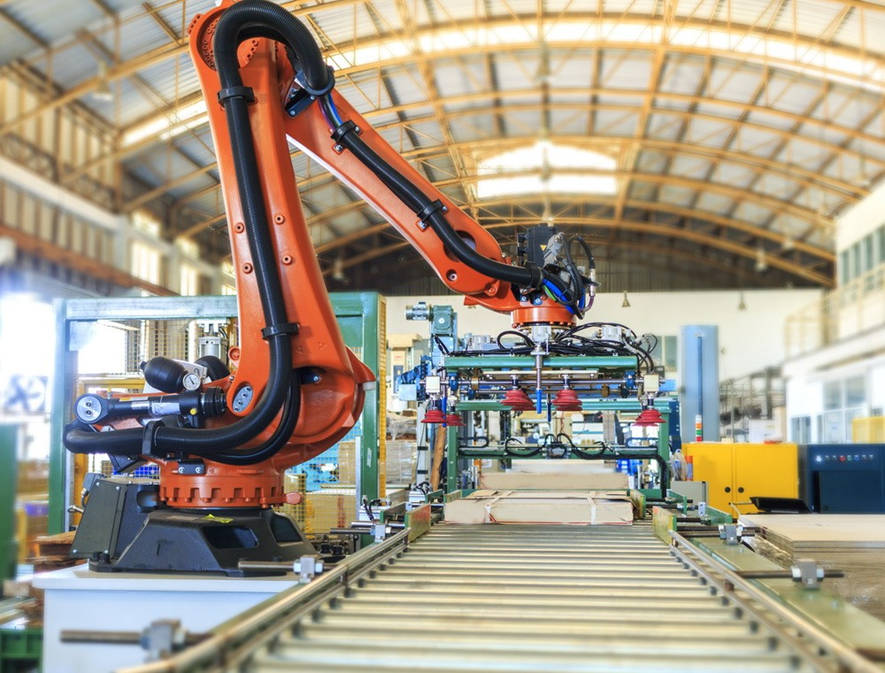 Полки
Представлены умные полки
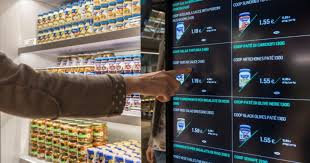 От компании «Bizerba» и других
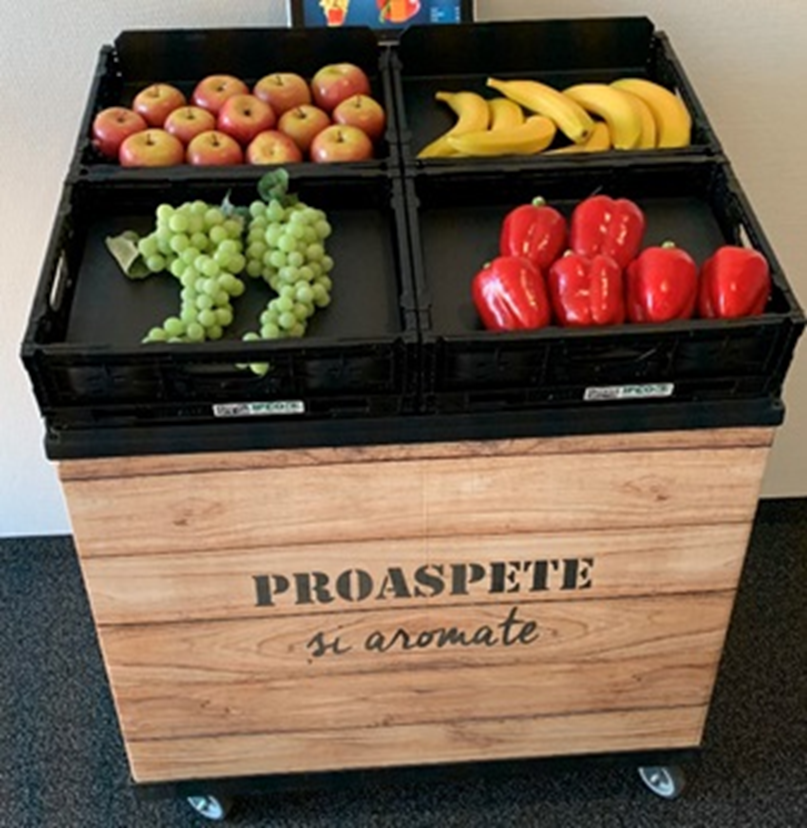 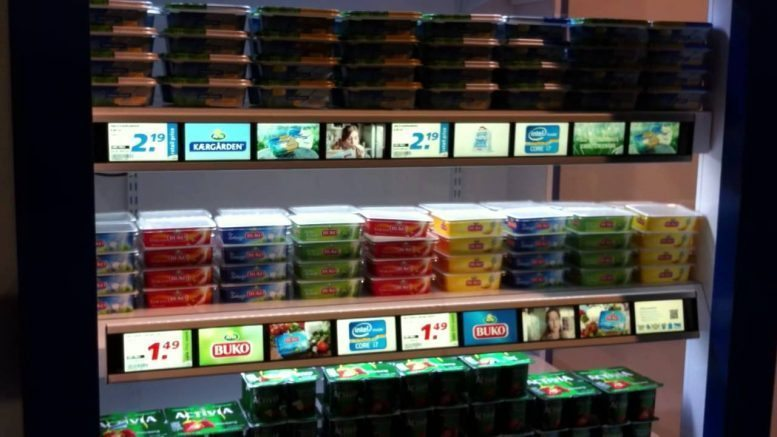 ВерхоЛаз
Так возникла идея создания мобильного склада.
Для модели необходимо:
Датчики: веса, ультразвука, дисплей. 

Свободное место сверху склада.

Полки.
Примерная Программа.
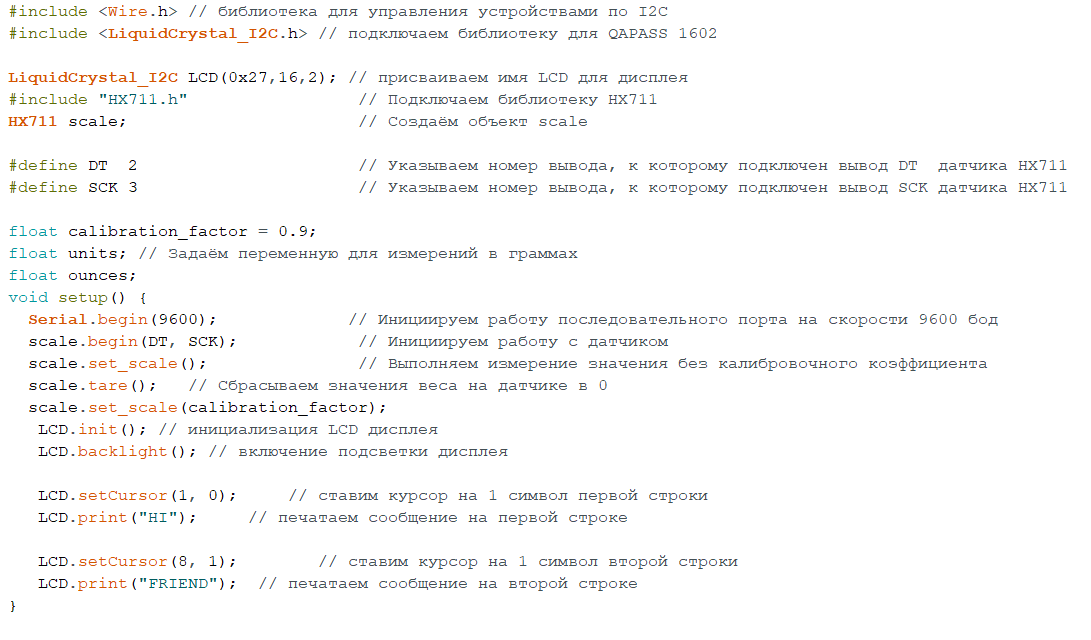 Область применения:
Можно создать автоматизированные полки(склады), для домов, больниц, школьных библиотек. 
И конечно проект решает проблему драгоценного времени у людей.